Assumptions
Nominal current (16470 A)
Nominal protection (CLIQ 600 V - 40 mF, OL QH 300 V – 7.05 mF)
No failures
Coils 123 – 119 – 122 – 211
RRR 229 – 139 – 267 – 234
Cu/NCu 1.23 – 1.183– 1.149 – 1.196

Coil 117 is a spare
RRR 188, Cu/NCu = 1.185
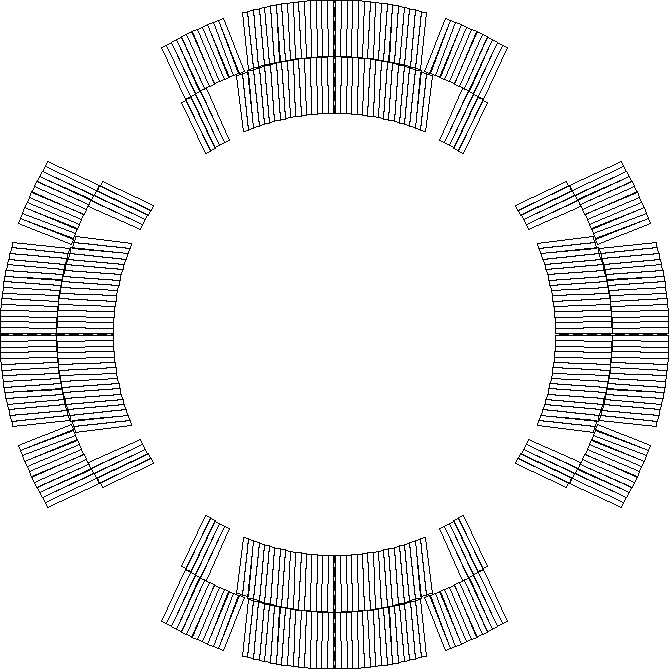 119
123
211
122
MQXFA6 peak voltages
Failure cases
2 QH failures in some acceptable cases
Worst case with BNL protection system
Worst acceptable case
211-119-123-122 (el. Order 211->122->119->123)
Nominal current (16470 A)
37.5 mΩ dump (10 ms delay)
2 QH fail
Peak voltage to ground: 455 V
Coil ordering stability check
Chosen MECHANICAL order is 122-119-211-123
Electrical order 122-123-119-211

 Considering unceratinty of RRR for coil 119, we computed peak voltage for different values (with 2 QH failures)
Peak voltage is 341 V for Coil 119 RRR = 139
Peak voltage is 345 V for Coil 119 RRR = 131
Peak voltage is 325 V for Coil 119 RRR = 243

Peak voltage computation is stable against coil 119 RRR variation
It goes in the good direction